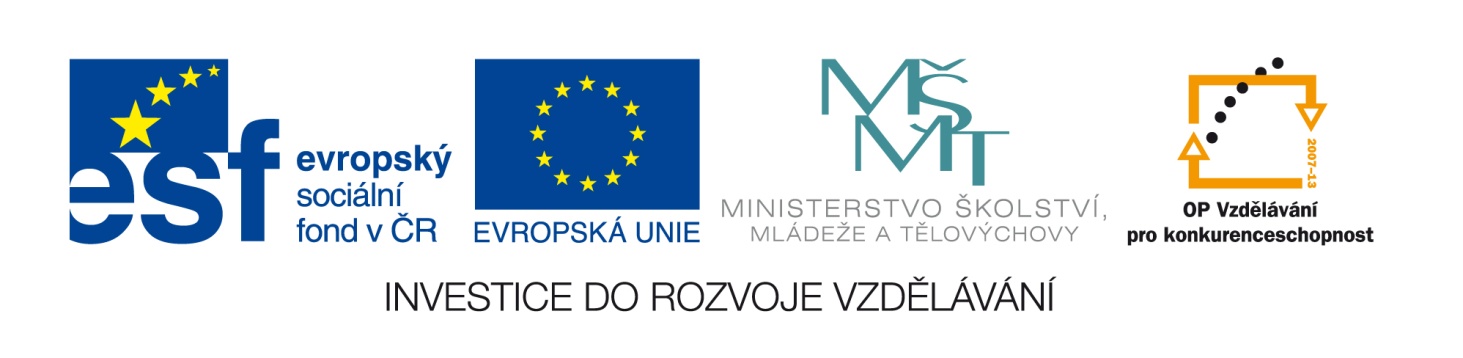 Označení materiálu: 	VY_32_INOVACE_VEJPA_POTRAVINY1_17
Název materiálu:	Koření
Tematická oblast:	Potraviny a výživa 1. ročník
Anotace: 	Prezentace slouží k výkladu nového učiva na téma „Koření“.
Očekávaný výstup: 	Materiál slouží k osvojení a upevnění učiva na téma„Koření“, význam složení a 	použití, druhy koření, směsi koření, skladování.
Klíčová slova:	Koření, semena, listy, květy, kůry, kořínky.
Metodika: 	Slouží jako podklad pro žáky k výuce nové látky. Lze rozeslat žákům 	elektronicky či elektronicky prezentovat ve výuce. 
Obor:	Kuchař - Číšník			
Ročník:	1.			 
Autor:	Pavla Vejražková 
Zpracováno dne:	26.03.2013 

Prohlašuji, že při tvorbě výukového materiálu jsem respektoval(a) všeobecně užívané právní a morální zvyklosti, autorská a jiná práva třetích osob, zejména práva duševního vlastnictví (např. práva k obchodní firmě, autorská práva k software, k filmovým, hudebním a fotografickým dílům nebo práva k ochranným známkám) dle zákona 121/2000 Sb. (autorský zákon). Nesu veškerou právní odpovědnost za obsah a původ svého díla.
Koření
Potraviny a výživa I.
Pavla Vejražková
Význam a složení
Koření je část rostlin

Vyskytuje se v podobě:
Semena
Květy
Listy
Kůry
kořínky
Koření používáme

- sušené
- čerstvé
- fermentované

Koření má výraznou chuť a vůni, jelikož obsahuje aromatické látky, a proto zlepšuje chuť jídel.
Složení koření
Obsahuje:
Éterické oleje
Silice (vonné látky)
Čerstvé naťové koření – vysoký obsah   					vitaminu C                                
 Využití:
Výtažky z rostlin, také využíváme v kosmetickém průmyslu při výrobě parfému a mýdel.
V přírodním léčitelství jsou povážovany za léčivé byliny.

Koření podporuje dobré trávení, vylučování trávicích šťáv a chuť k jídlu.
Anýz, fenykl – proti nadýmání
Máta – podpora činnosti jater
Česnek – úprava krevního tlaku
Skořice – zlepšuje krevní oběh
Kurkuma -  činnost žlučníku
Druhy koření
Rozlišujeme:
a) podle původu
Domácí
Dovážené – tropické, subtropické
b) podle části rostlin
Plody semena (anýz, kmín, paprika, pepř…)
Květy a poupata (hřebíček, levandule, šafrán…)
Kůra (skořice)
Listy a natě (bazalka, bobkový list, kopr, majoránka…)
Koření a oddenky (kurkuma, zázvor, puškvorec…)
Směsi koření
Obsahují druhy koření podle receptur, mohou obsahovat sůl a glutamát, jejich určení je pro konkrétní použití

Koření na svíčkovou
Kari koření
Grilovací, gulášové koření
Koření na pizzu
Polévkové koření – kostky, nebo tekuté hmoty

Salátové koření – dresinky, kořeněné omáčky

Sušené salátové koření 
Perníkové koření
Houbové koření
Tzatziky
Směsi na gyros
barbecue
Skladování koření
Na trh je dodávané vážené a balené, v sáčkách a kořenkách.

Skladujeme v chladných, suchých, větratelných prostorách

Vždy skladujeme odděleně od ostatních potravin -> silné aroma
Nesprávné skladování
Zvětralé koření ztrácí chuť i vůni

Přijímá nepříjemný skladištní zápach

Přijímá cizí pachy

Napadeno živočišnými škůdci(kladení vajíček)
Kořenící přípravky
Sůl – dodává minerální látky
           - podporuje látkovou přeměnu v těle
           - vysoký příjem škodí organismu
           - dodává se na trh obohacená jódem  
Druhy:
Stolní, sůl kamenná, mořská, různé hrubosti, dietní(snížení obsah sodíku)
Glutasol – chemicky vyráběný prostředek smíšený se solí(ochucování polévek, omáček)
Krmná, průmyslová
Ocet – alkoholické tekutiny vystaveny octovému kvašení za vzniku octovému kvašení

Druhy:
- kvasný ocet lihový, jableční vinný a ochucené octy(bylinkový)

Hořčice – vyrábí se z hořčičného semínka, octu, soli, cukru a koření
Použitá literatura
Potraviny a výživa učebnice pro odborná učiliště